ORGAN BAĞIŞI KAĞIZMAN DEVLET HASTANESİ
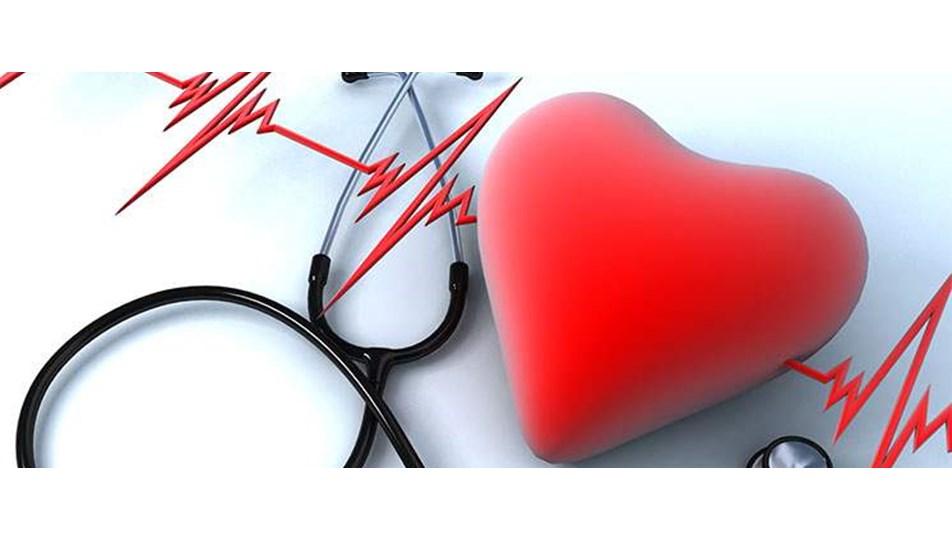 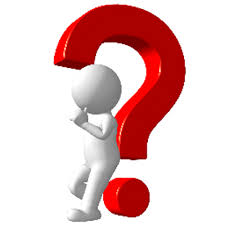 Organ bağışı nedir Organ bağışı kişinin hayatta iken kendi özgür iradesiyle, organlarının bir kısmını veya tamamını ölümünden sonra başka hastaları n tedavisinde kullanılmak üzere vasiyet etmesidir. 18 yaşını aşmış, akli dengesi yerinde olan herkes organ bağışında bulunabilir.
ORGAN BAGISININ YASAL BOYUTU NEDİR
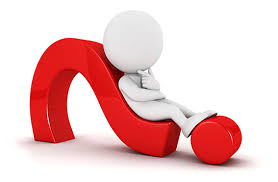 29.05.1979 tarih ve 2238 sayılı kanunla organ bağışının yasal boyutu belirtilmiştir. Buna göre:Madde 6: 18 yaşını doldurmuş ve mumeyyiz olan her kişiden organ ve doku alınabilmesi için vericinin en az iki tanık huzurunda açık bilinçli ve tesirden uzak olarak önceden verilmiş yazılı ve imtiyazlı ve ya en az iki tanık huzurunda sözlü olarak beyan edip imzaladığı tutanağı bir hekim tarafından onaylanması zorunludur.
Madde 14: Bir kimse sağlığında vucudunun tamamını veya dokularını tedavi, teşhise bilimsel amaçlar için bırakıldığını resmi ya da yazılı bir vasiyetle belirtmemiş veya iki tanık huzurunda açıklamamış ise, sıra ile eşi, reşit çocukları, ana veya babası, veya kardeşlerinden birisinin; Bunlar yoksa yanında bulunan herhangi bir yakınının muvaffakiyeti ile ölüden organ ve doku alınabilir.
Kimler bağış yapamaz
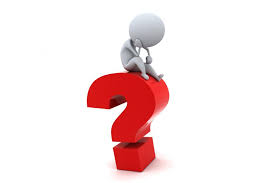 Eğer organ alınacak hasta, başka hücrelere de yayılma gösteren kanser hastalıklarından (metastas) birisine, HIV virüsü (Aids) 'ne veya Creutzfeld - Jacob hastalığının aktif virüslerine veya organları kronik fonksiyon bozukluklarına sahipse, organ alınamaz.
İleri yaş veya kronik hastalığın olması organ bağışına engel midir
Yaşın ileri olması, kronik bir hastalığın bulunması, alkol veya sigara içiliyor olması ve benzeri nedenler organ bağışı yapılmasına engel değildir.
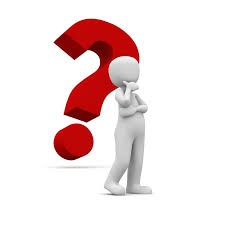 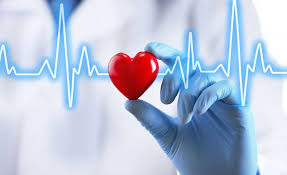 Organ bağışında bulunan herkesin organları kullanılabilir mi
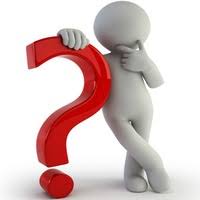 Organ bağışı yapılmış olsa bile her ölümden sonra organ nakli mümkün değildir. Örneğin; kişi evde, sokakta, acil serviste veya hastanelerin herhangi bir servisinde ölmüş ise organları kullanılamaz. Yalnızca yoğun bakım ünitelerinde solunum cihazına bağlı olarak ölen, yani beyin ölümü gerçekleşen kişilerin organları nakledilebilir.
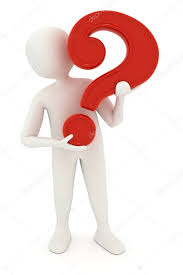 Beyin Ölümü nedir, tanısı nasıl konulur
Beyin ölümünde, beyin fonksiyonları tamamen kaybedildiği için geri dönüşü yoktur, tam ve kesin olarak ölüm gerçekleşmiştir, bu durum bitkisel hayatla karıştırılmamalıdır. Beyin ölümü teşhisi konulabilmesi için birtakım testlerin uygulanma zorunluluğu vardır. Bu testlerin sonucunda, alanında uzman dört hekim tarafından, beyin ölümü gerçekleşip gerçekleşmediği kararına varılır daha sonra bu karar aileye bildirilir.
Canlıdan yapılan organ bağışı sadece böbrek ve karaciğerdir.
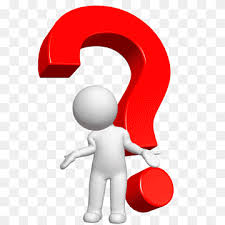 Hangi organlarımı bağışlayabilirim
Kalp                Kornea             TendonKaraciğer       İnce Barsak      Yüz ve Saçlı DeriBöbrek           Kemik               Ekstremite (Kol, Bacak)Pankreas        Kas dokusu      üst solunumAkciğer           Kıkırdak            Üst Sindirim YollarıDeri                Uterus (Rahim)
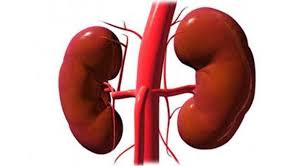 Organ bağış kartı olsun ya da olmasın ailelerden izin alınır mı
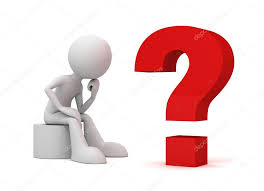 Organ bağış kartı olup olmadığına bakılmaksızın beyin ölümü gelişmiş tüm vakaların aileleri ile mutlaka görüşülür. Bu görüşme organ nakil koordinatörü tarafından gerçekleştirilir. Aile onayı olmadan hiç kimsenin organları alınamaz ve kullanılamaz.
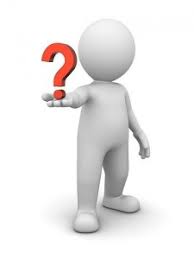 Nakil süreci nasıl işler
Nakil işlemleri Sağlık Bakanlığı bünyesinde UlusalKoordinasyon Sistemi tarafından yürütülür ve yapılantüm işlemler kayıt altına alınıp belgelenir. Organ dağıtımı; ulusal bekleme listelerinde kaydı olanlar arasından, öncelikle tıbbi aciliyeti olan hastalar olmak üzere, kan ve doku grubu uyumuna göre yapılır. Din, dil, ırk, cinsiyet, zengin veya fakir ayrımı gözetilmez. Alıcı ve vericinin kimlik bilgileri ailelerin izni olmadan açıklanamaz. Gizli kalması kanunen esastır.
Dinen bir sakıncası var mıdır
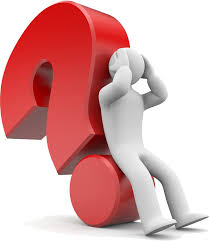 Diyanet işleri Başkanlığı Din işleri Yüksek Kurulu organ bağışını insanın insana yapabileceği en büyük yardım olarak tanımlamıştır. 06.03.1980 tarih ve 396 sayılı kararı ile organ naklinin caiz olduğunu bildirmiştir. Kuran-ı Kerim’de Maide suresi 32. ayet’te “Kim bir kimseye hayat verirse, o sanki bütün insanlara hayat vermişçesine sevap kazanır.” diye buyrulmuştur.
İSLAM DİNİNE GÖRE BAGIŞ ŞARTLARI
a) Zaruret hâlinin bulunması, yani hastanın hayatını veya hayatî bir uzvunu kurtarmak için, bundan başka çaresi olmadığının, meslekî ehliyet ve dürüstlüğüne güvenilen uzman doktorlar tarafından tespit edilmesi,b) Hastalığın bu yoldan tedavi edilebileceğine zann-ı galibinin bulunması,c) Organ veya dokusu alınan kişinin, bu işlemin yapıldığı esnada ölmüş olması; eğer organ canlı bir insandan alınacaksa, bu organın, alınan kişide (donör) temel bir hayatî fonksiyonu devre dışı bırakmaması,d) Toplumun huzur ve düzeninin bozulmaması bakımından, organ veya dokusu alınacak kişinin sağlığında (ölmeden önce) buna izin vermiş olması veya hayatta iken aksine bir beyanı olmamak şartıyla, yakınlarının rızasının sağlanması,e) Alınacak organ veya doku karşılığında hiçbir şekilde ücret alınmaması,f) Tedavisi yapılacak hastanın da kendisine yapılacak bu nakle razı olması gerekir.g) Devlet kontrolü altında yapılmalıdır.
Organ bağışı için nereye başvurmak gereklidir
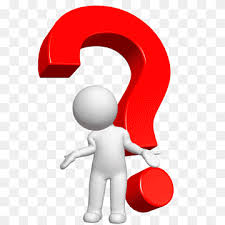 İl Sağlık Müdürlükleri 
Devlet Hastaneleri
Üniversite Hastaneleri
Özel Hastaneler
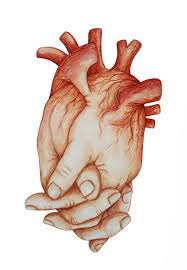 Tüm bunlara rağmen…
Organ bağışı yapıldıktan sonra, vazgeçilebilir mi
   Organ bağışından vazgeçildiğinde bu yeni kararın aile ile paylaşılması ve organ bağış kartının imha edilmesi yeterlidir.
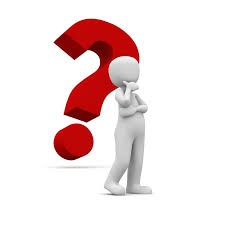 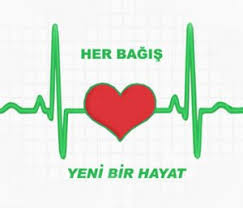